Plataforma Moodle do NTE:
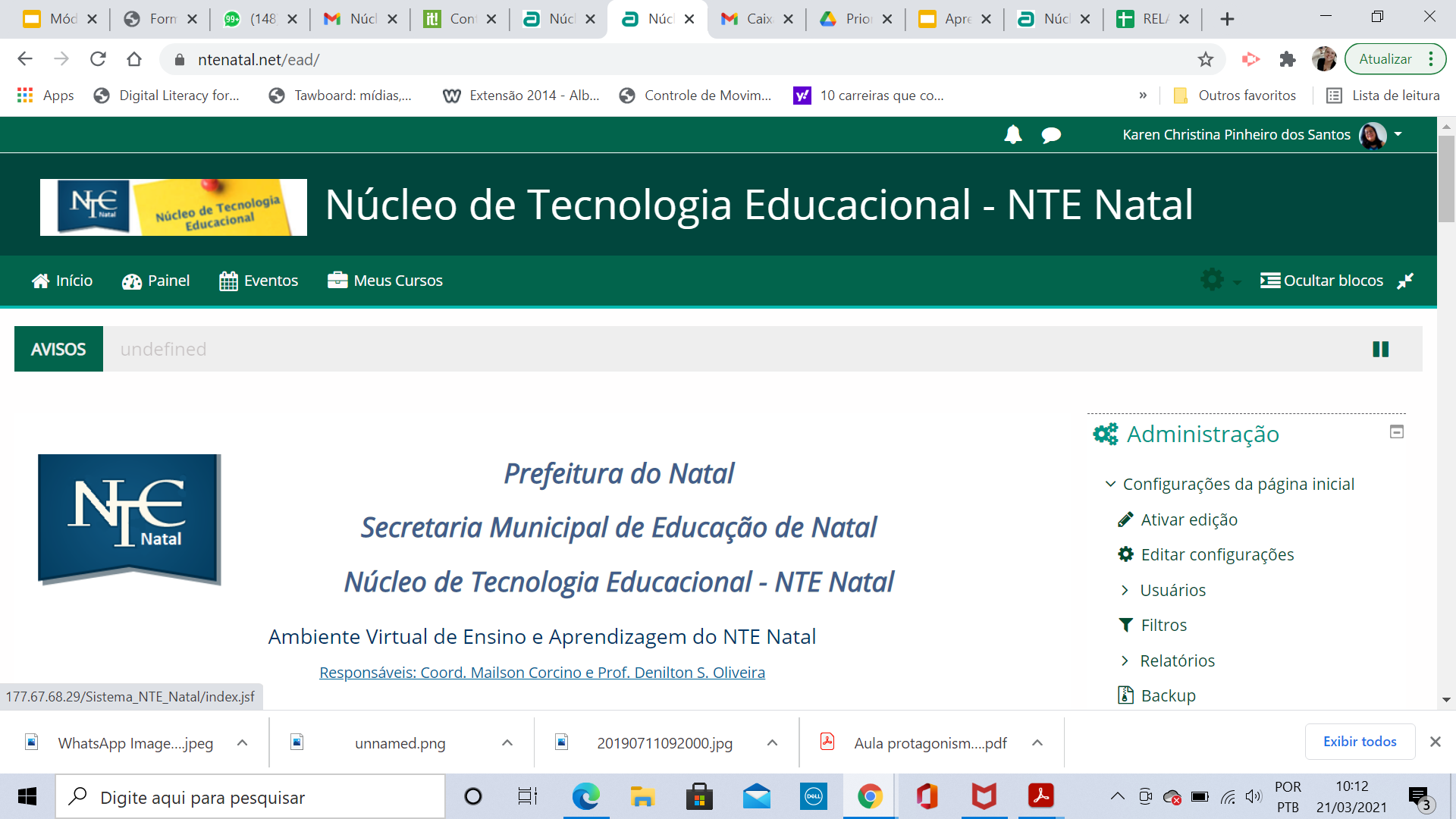 https://ntenatal.net/ead
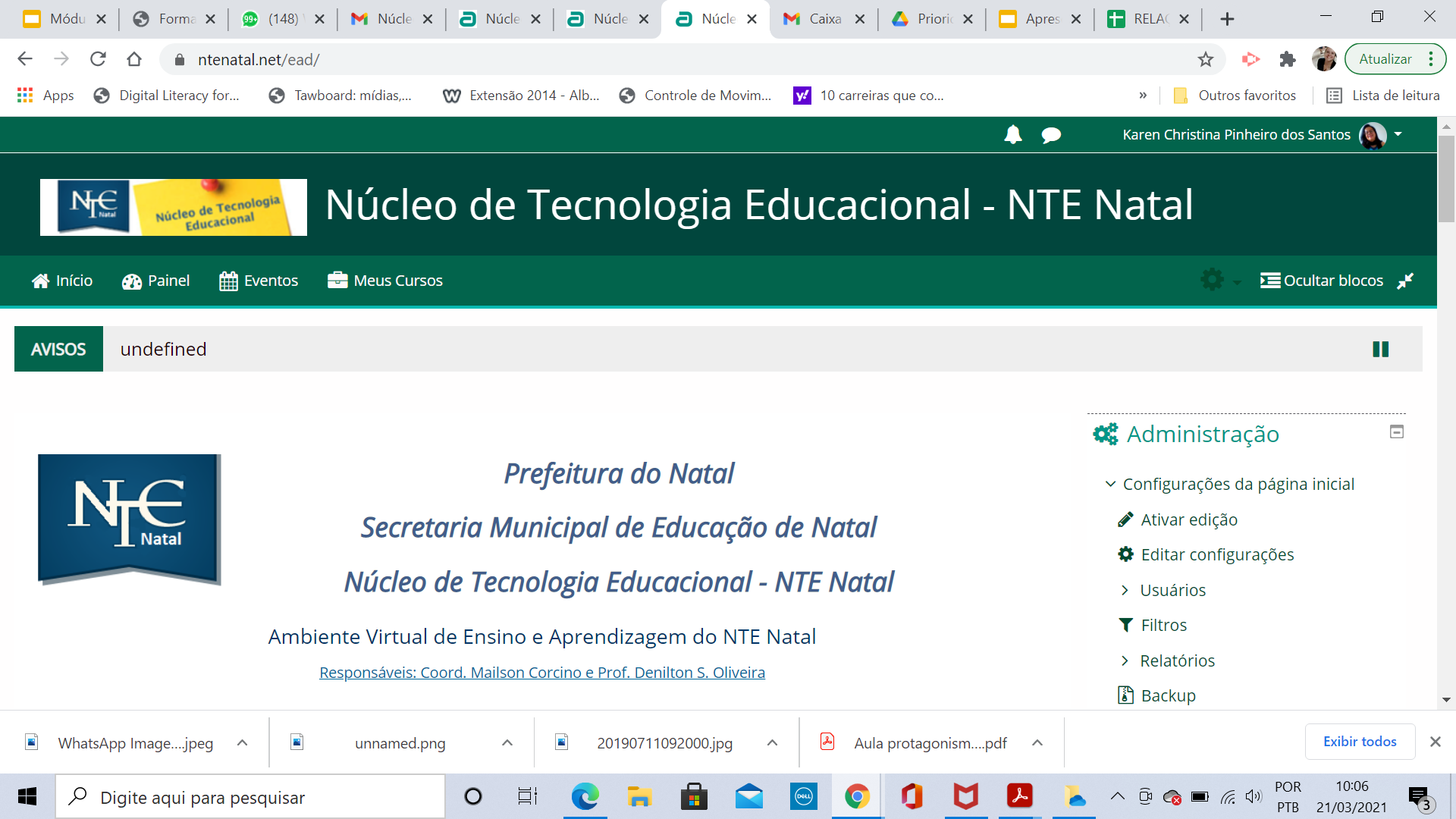 Acesso a plataforma pela primeira vez - veja o seu e-mail
Mensagem de e-mail do Núcleo de Tecnologia Educacional - NTE Natal: Nova conta de usuário
Administrador Usuário (via NTE Natal)

Uma nova conta foi criada para você em 'Núcleo de Tecnologia Educacional - NTE Natal'.
Os seus dados atuais para o login são:
usuário: karenchris
senha: hQf4#!Jcgy
(a primeira vez que você fizer o login será necessário alterar a senha)
faça o login em https://ntenatal.net/ead/login/?lang=pt_br
Mude sua senha e depois salve sua senha
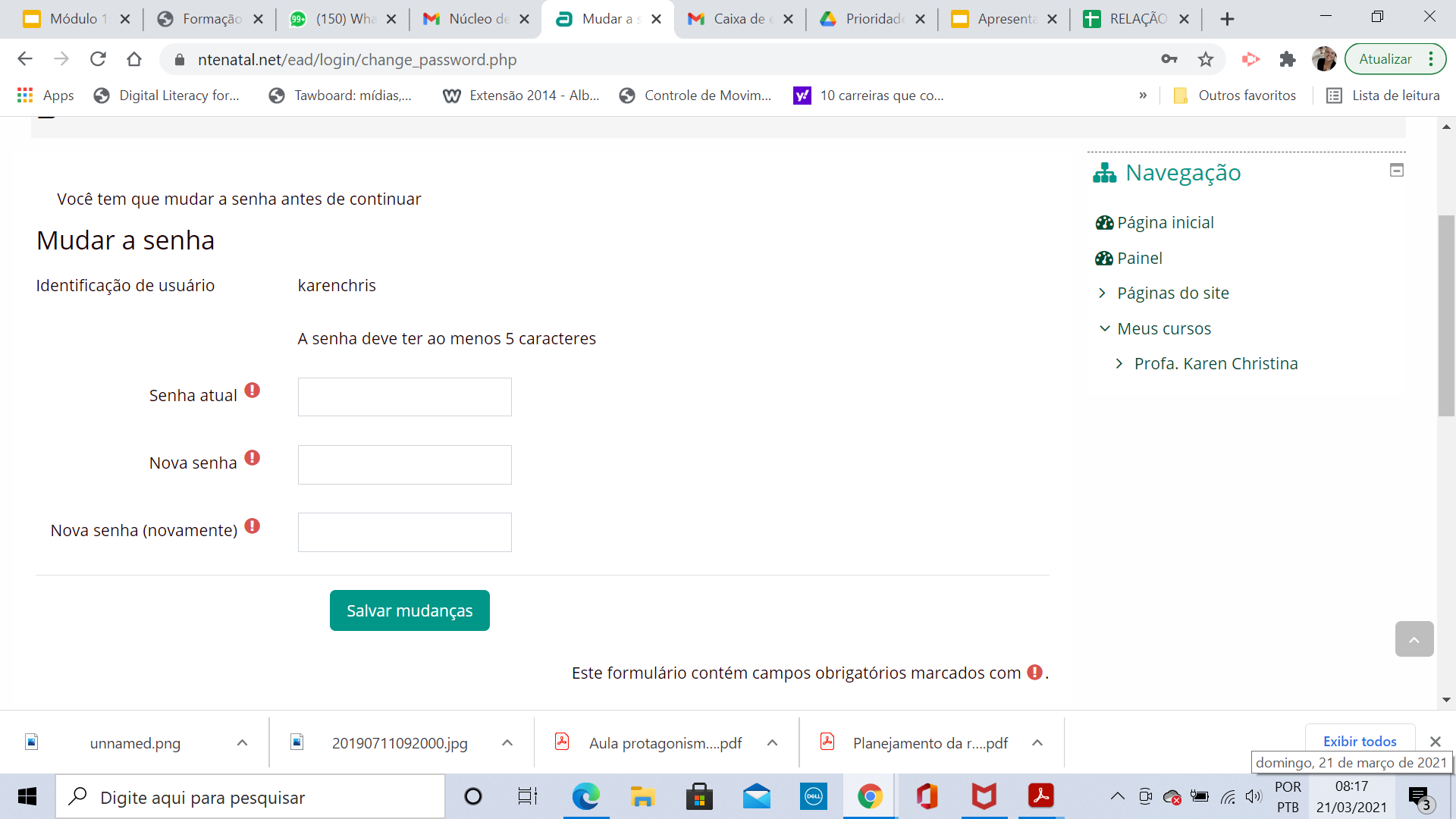 Aparecerá essa página confirmando que a senha foi alterada
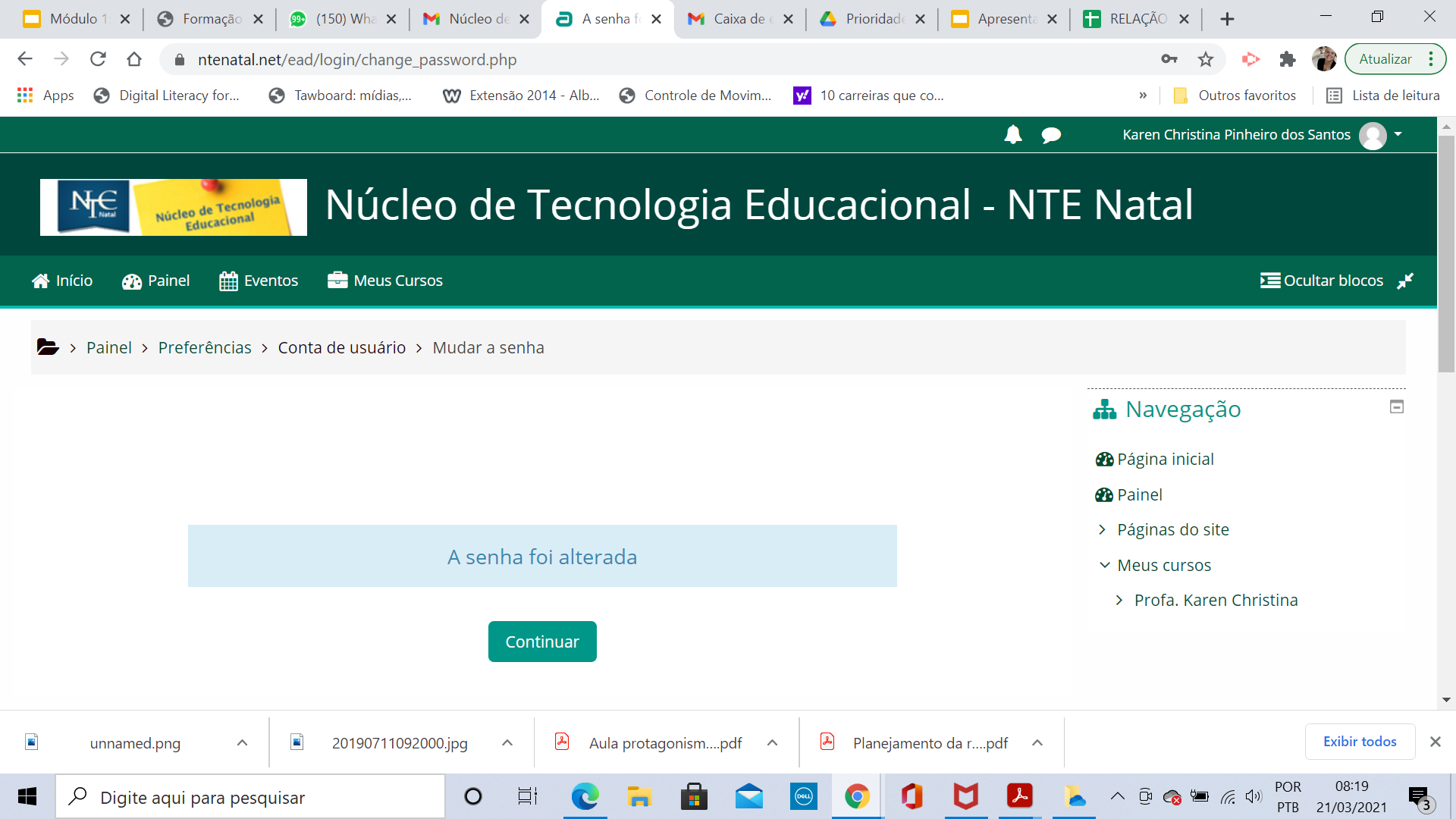 Ao acessar a plataforma e se logar - vá em Meus Cursos e acesse o curso RED_EduOnline - o curso que se inscreveu
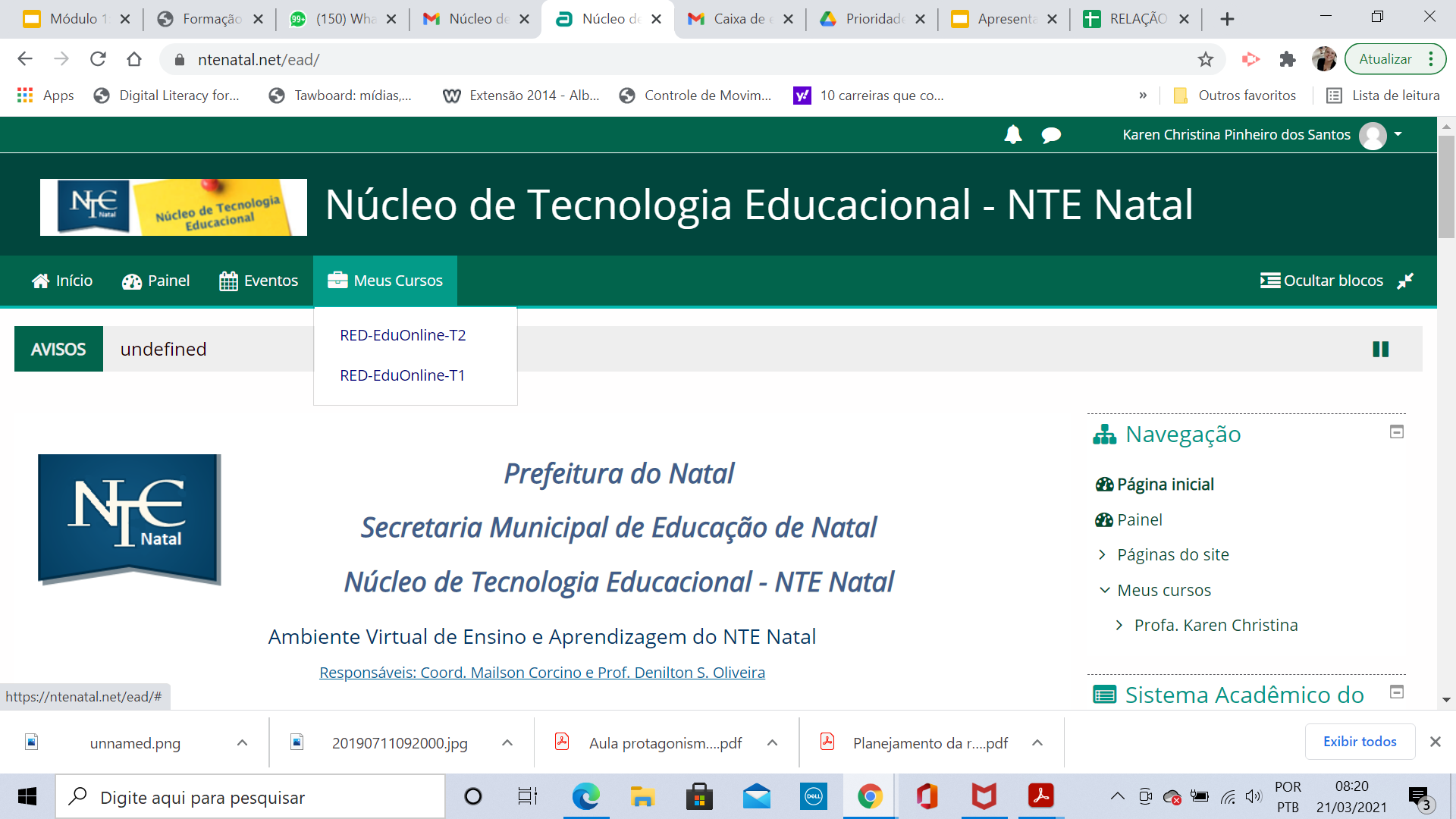 RED_EduOnline-T1 - Turma da Tarde
RED_EduOnline-T2 - Turma da Noite
Atualizar perfil - localize seu login e clique na seta para  o acessar o seu perfil
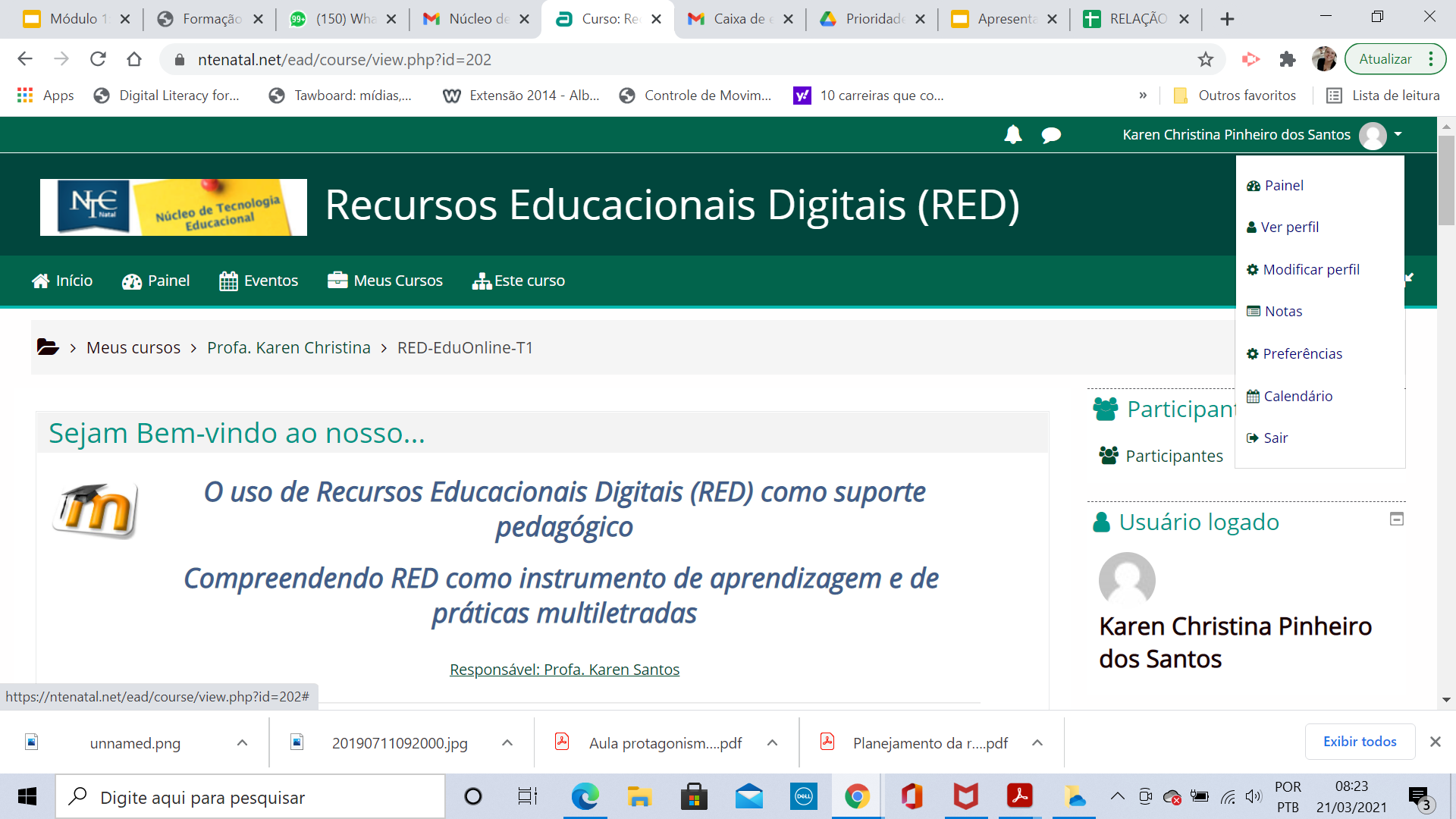 Clique para Modificar Perfil: Insira sua foto e fale sobre você
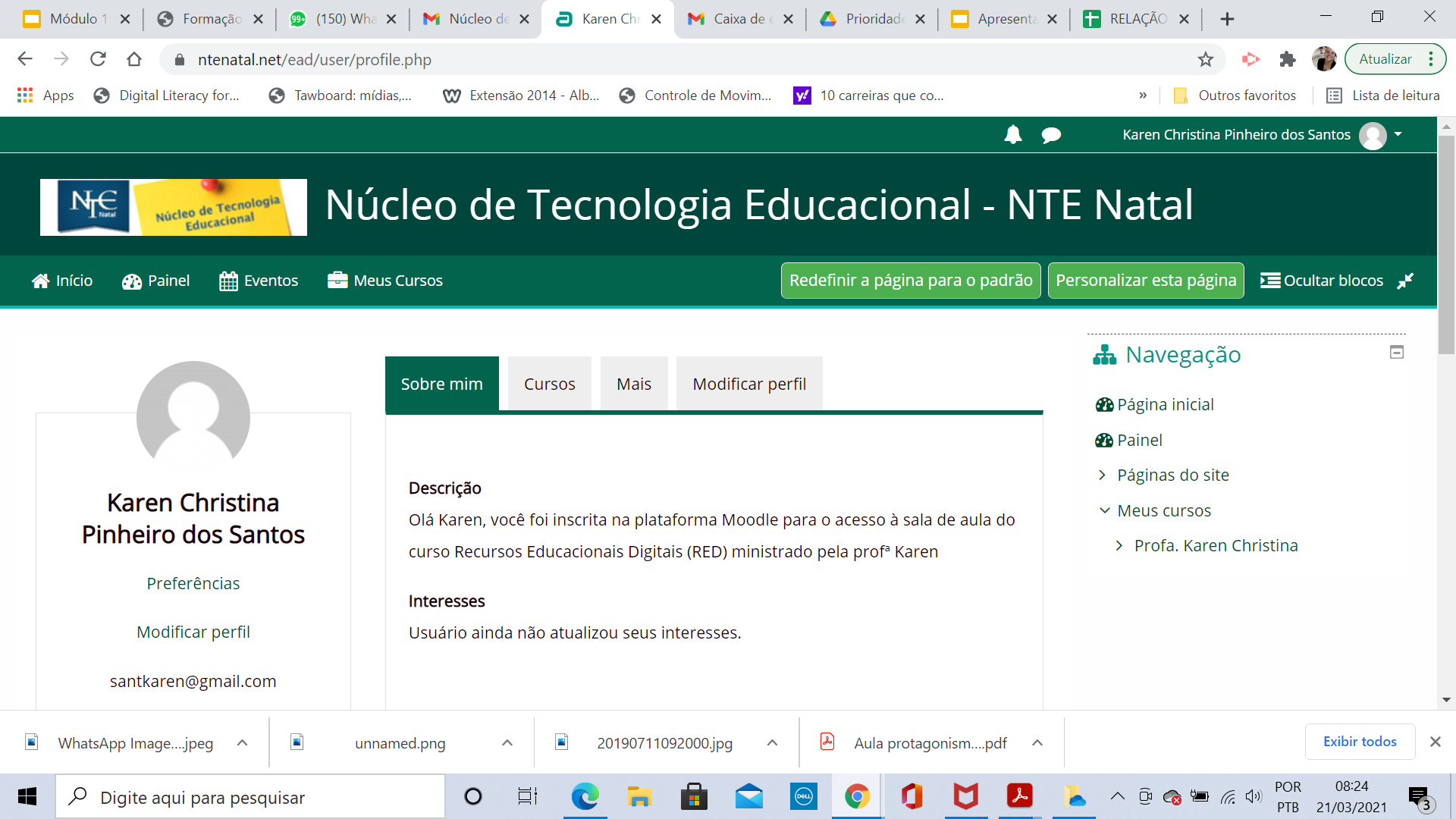 Nessa página é possivel fazer alterações dos dados
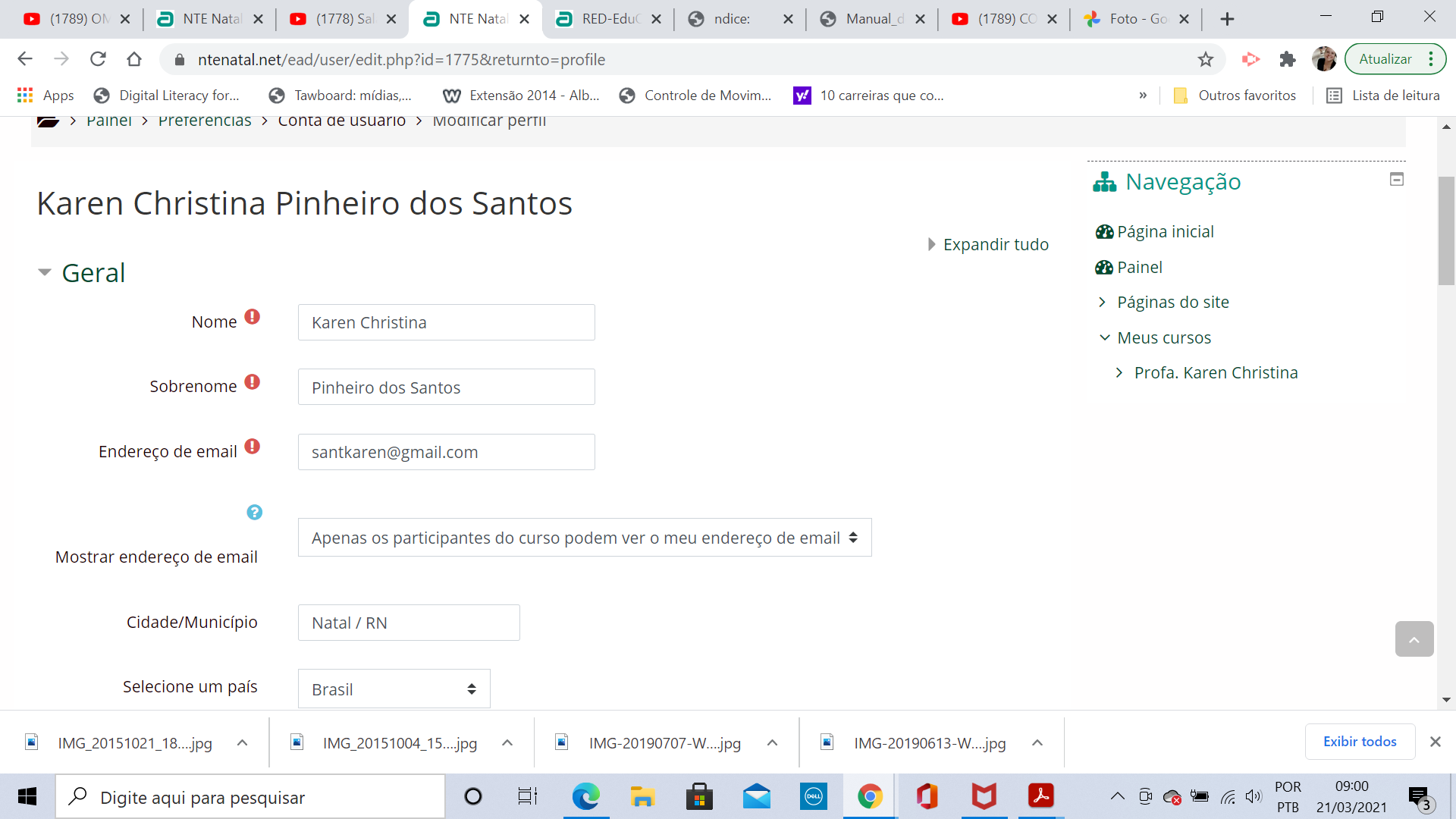 Ainda na página - clique na caixa de texto e fale sobre você
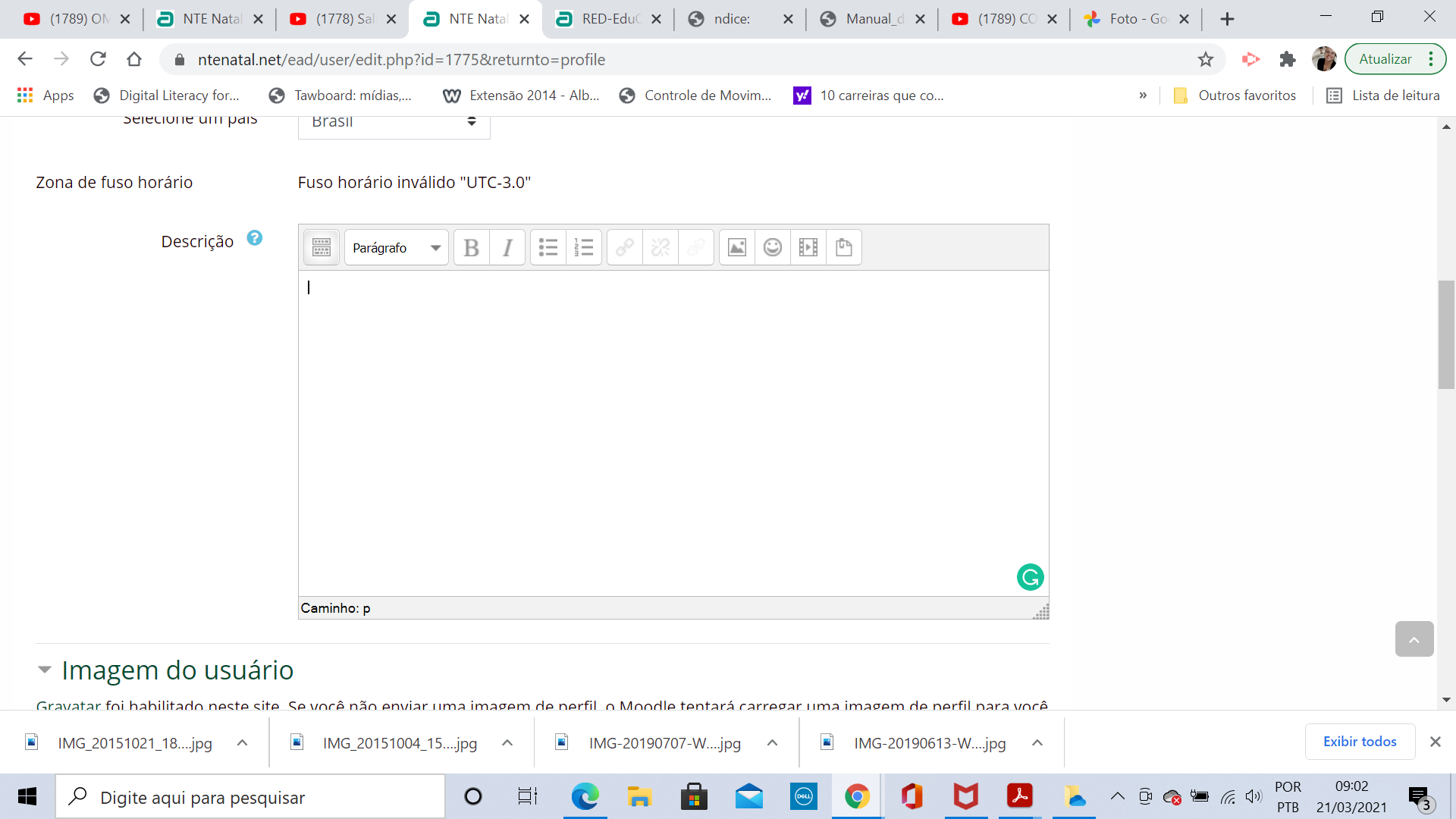 Digite seu texto
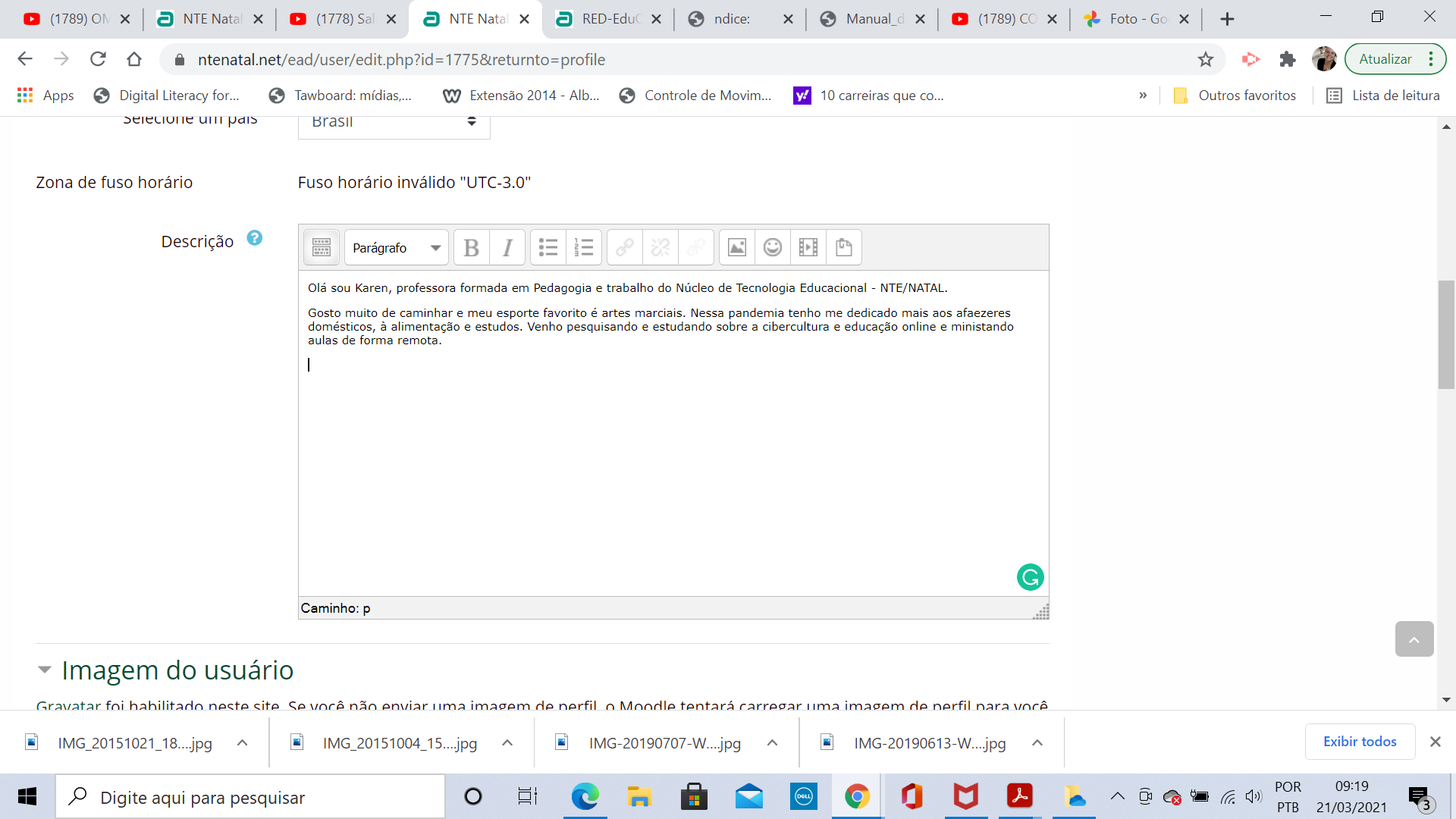 Continue na página e vá em imagem e coloque sua foto
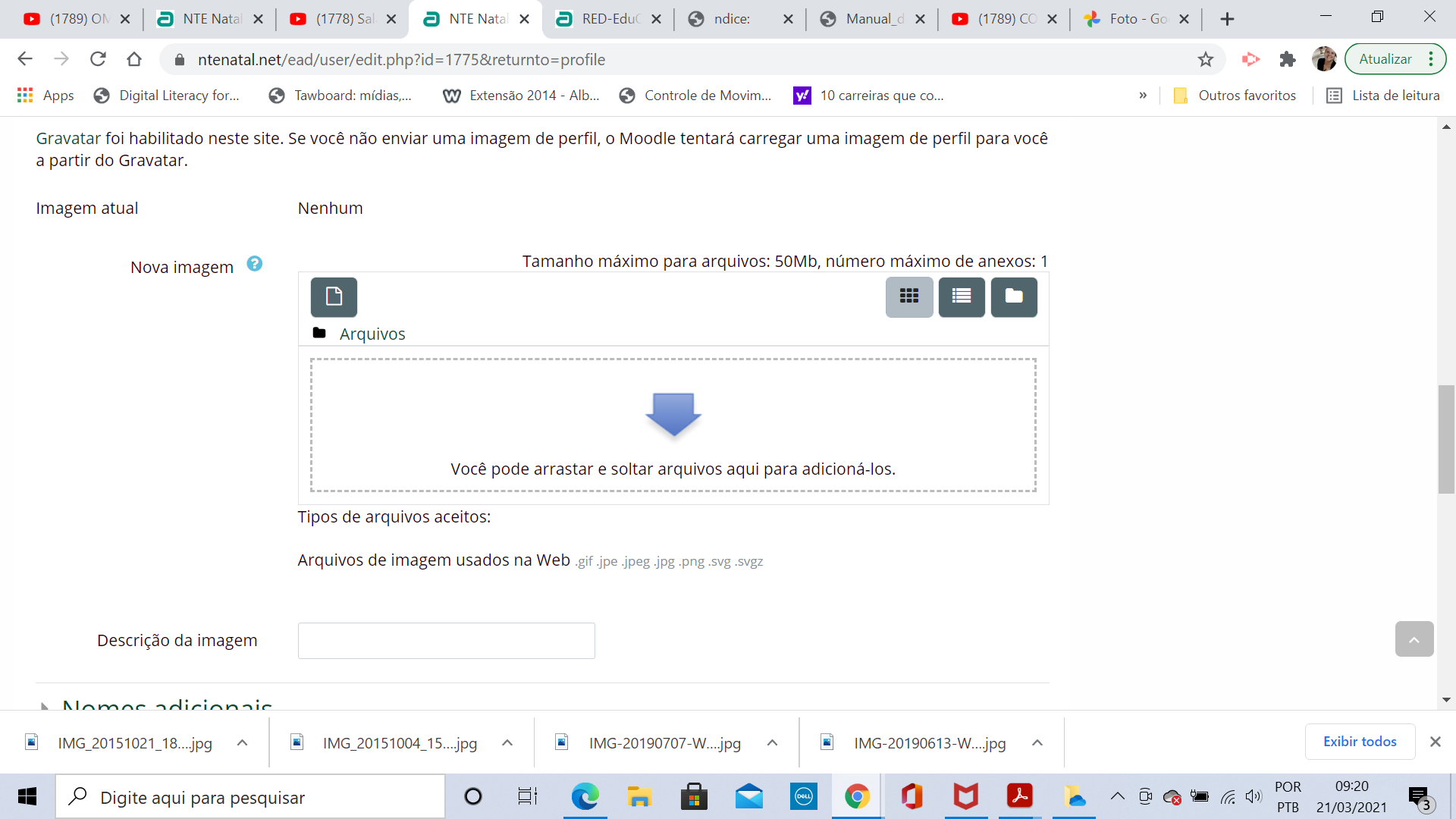 Escolha onde buscar sua foto - geralmente está salva em seu computador. Nesse caso clique enviar arquivo.
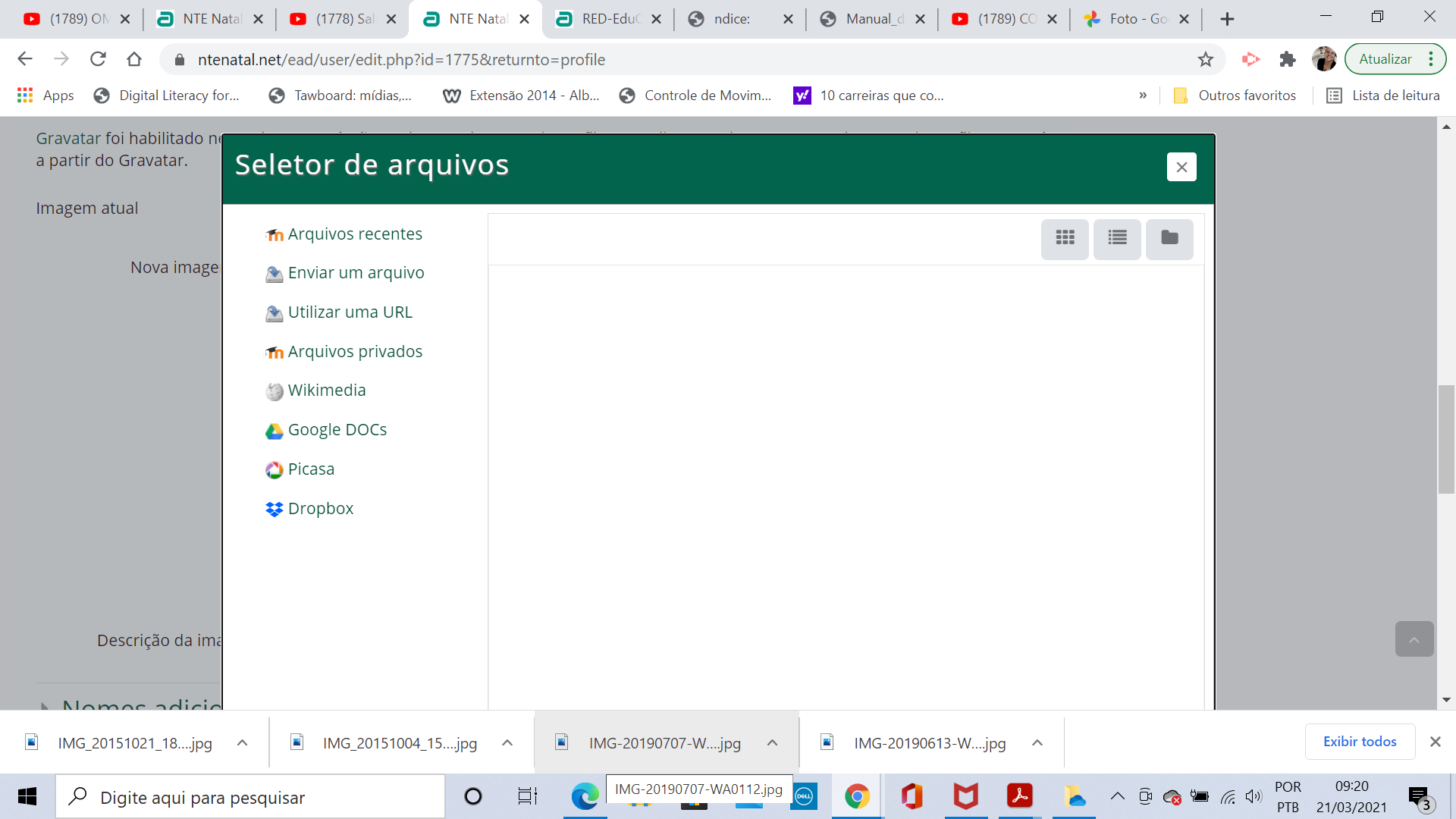 Em anexo clique em ‘escolher arquivo’
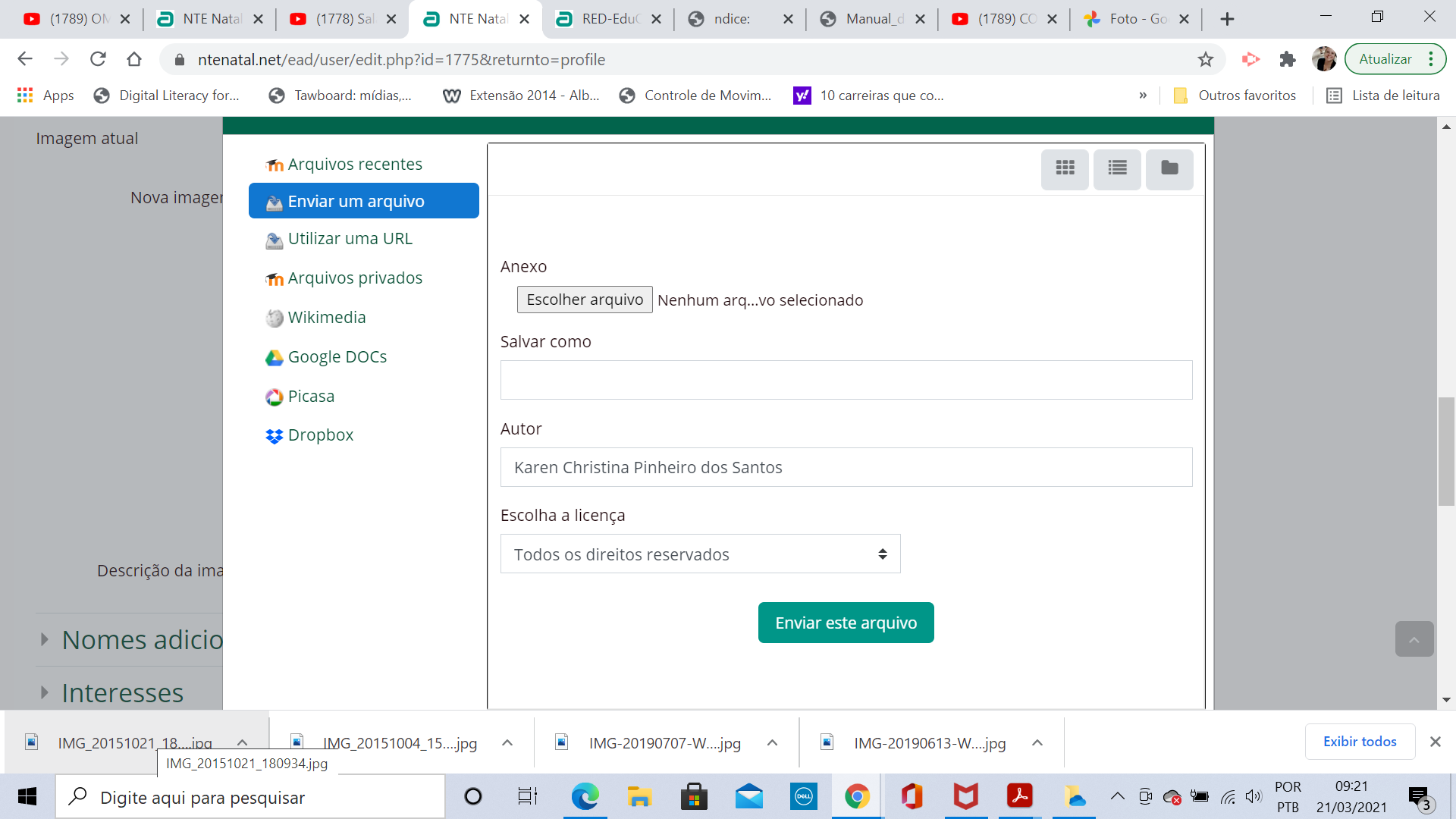 Abrirá a janela das pastas e arquivos de seu computador. Busque a pasta onde se encontra sua foto
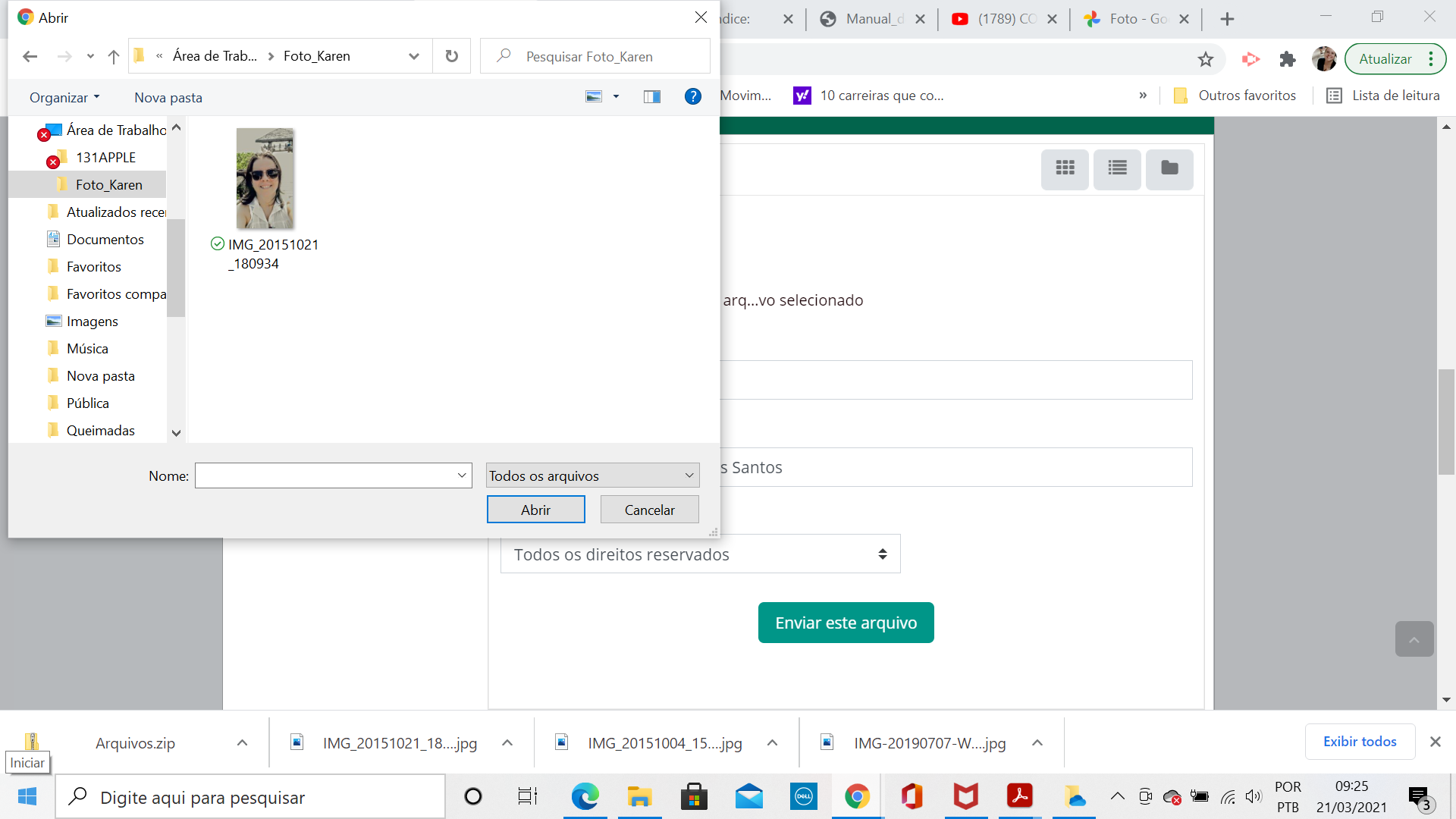 Selecione com o clique sobre a foto - e clique em abrir
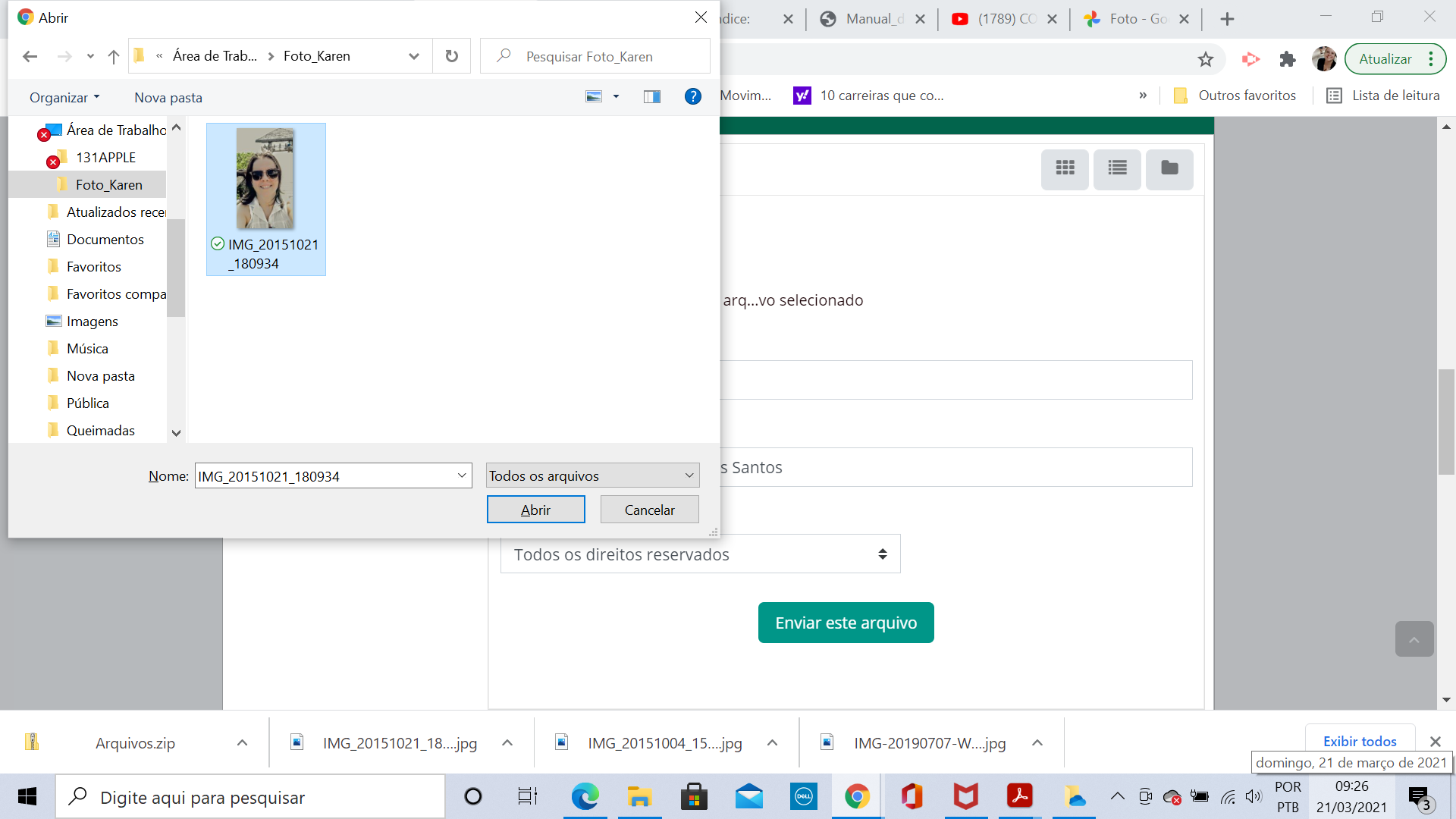 Observe que a imagem (sua foto) foi anexada e depois clique em :Enviar este arquivo
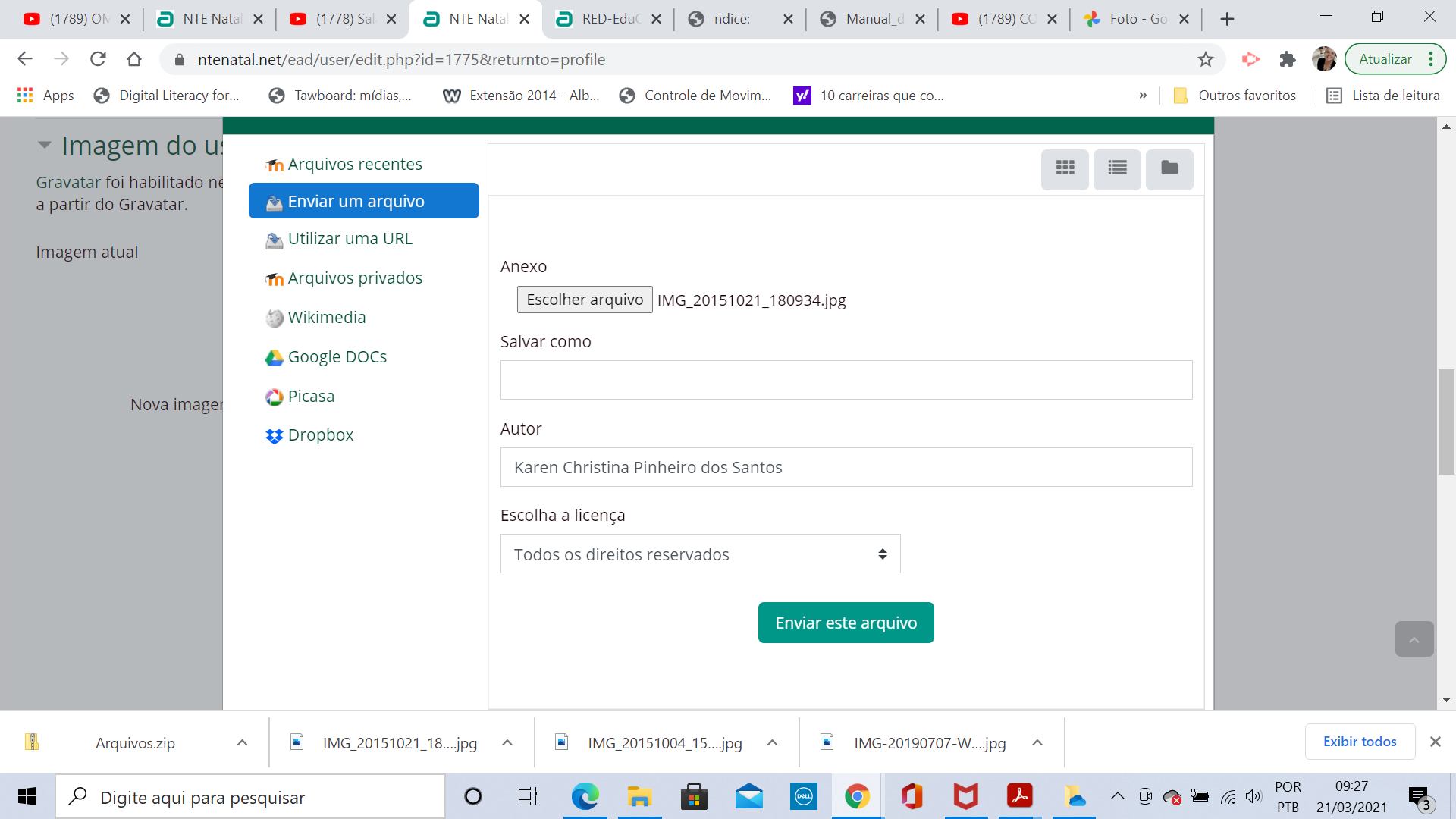 Sua foto foi anexada
Observe se sua foto foi anexada: Aparecerá sua foto.
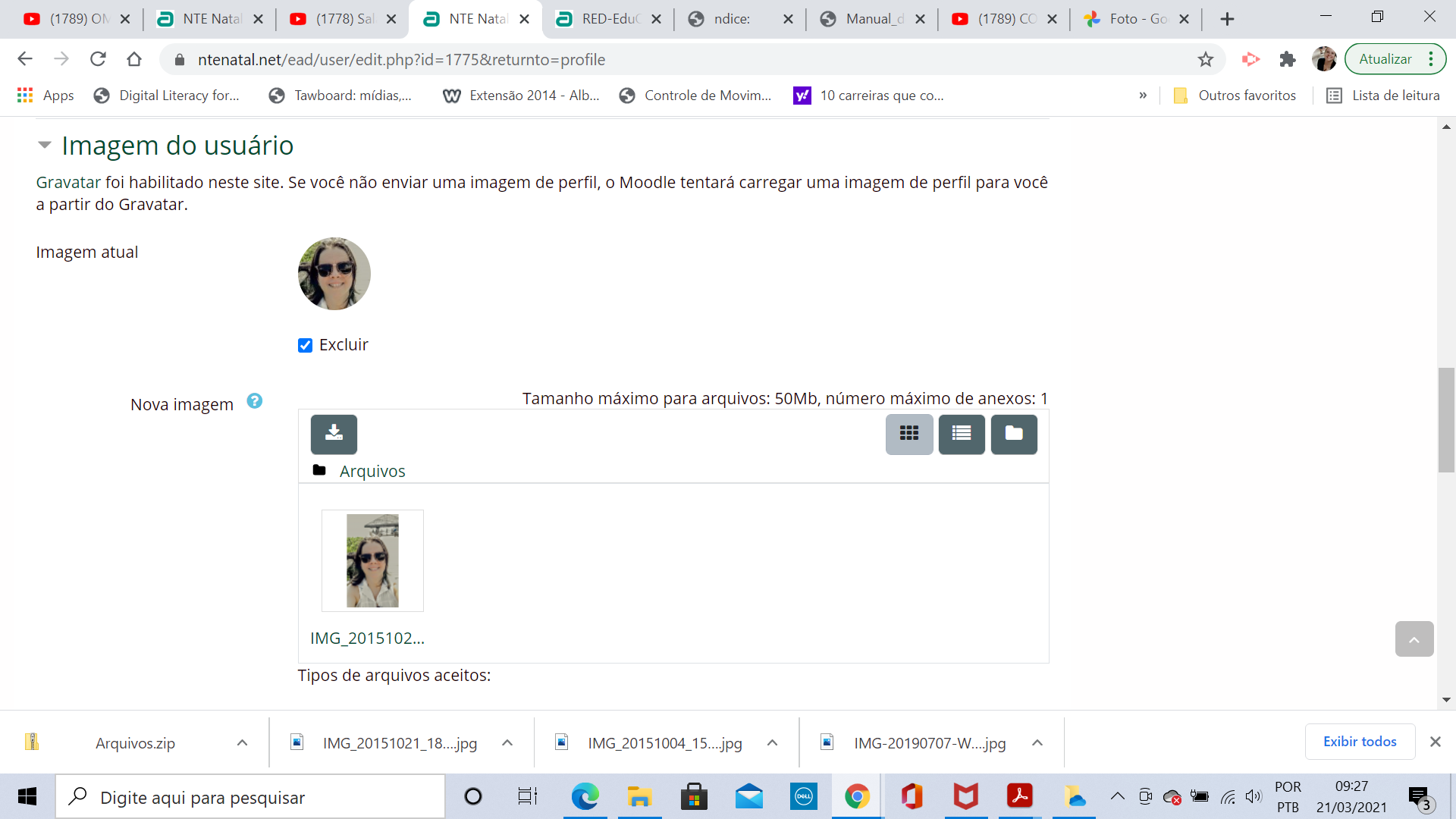 No final da página, clique em ‘atualizar perfil’
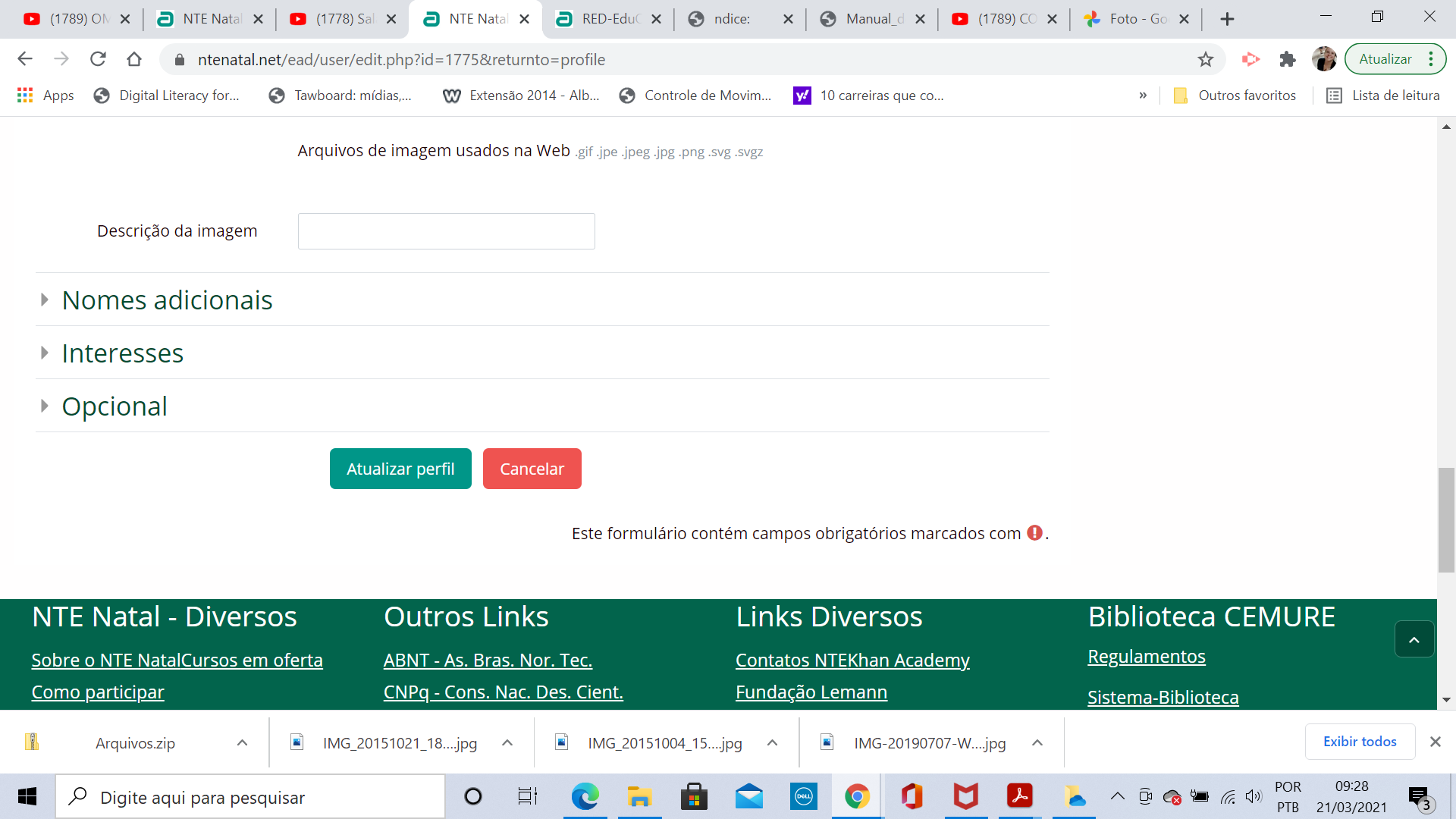 Verique se, de fato,  seu perfil foi atualizado
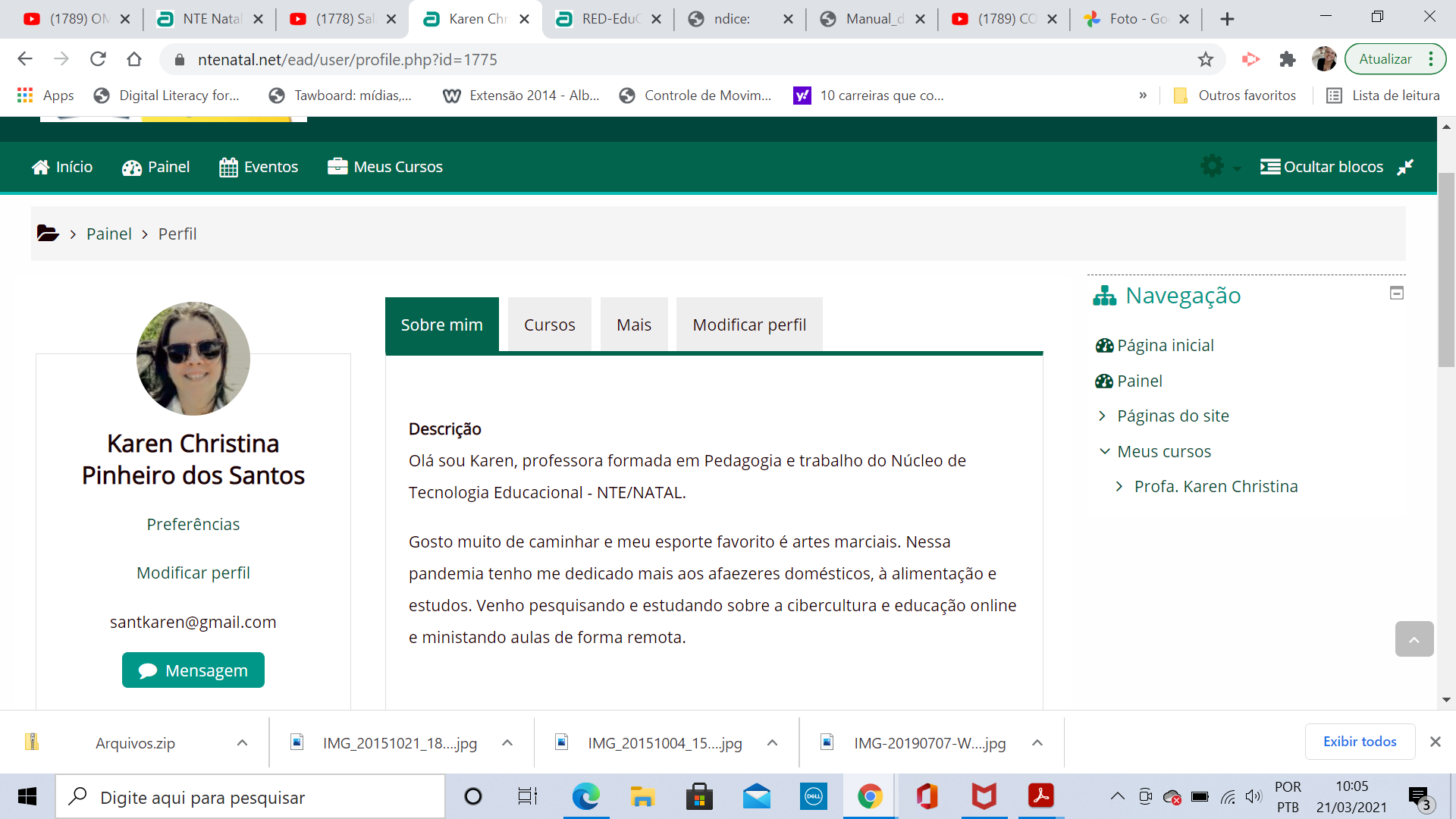